SCORE State Training – Release 2
02/14/2024
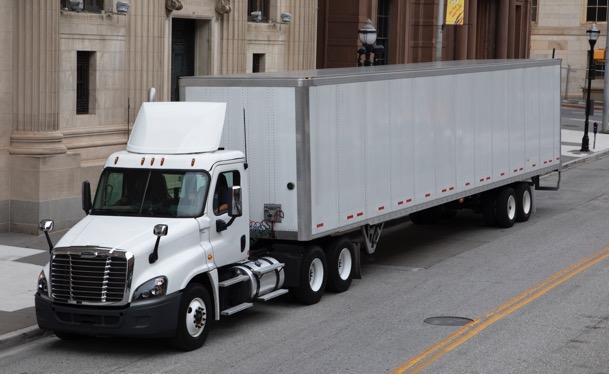 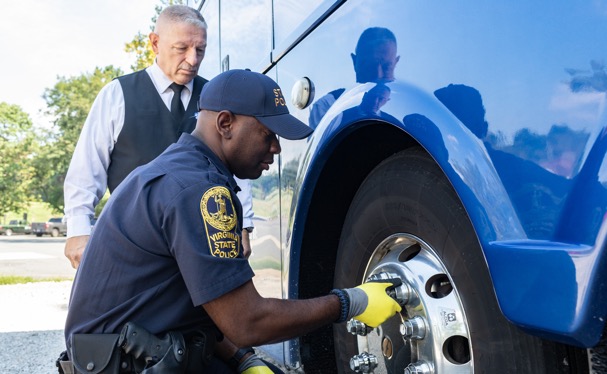 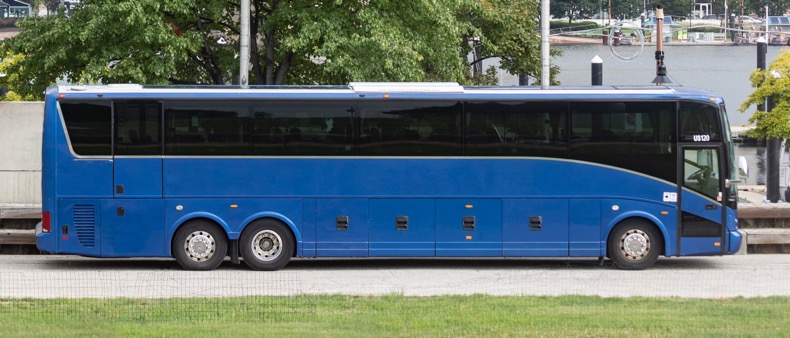 [Speaker Notes: Available cover design option. Please delete any unneeded cover page designs.]
Agenda
Overview
SCORE State Site

Release 2 Functionality

Release 2 Overview
CAP Implementation Extension 
Annual Certification
State Contests a Finding
Noteworthy Observation
APR & STR Checklists

Resources

State Portal Support Tickets & its Resolution

App Demo
Overview
SCORE State Site
State users can only use the website to access SCORE.
State users collaborate with FMCSA users on CAP Implementation Extensions, Annual Certification, State Contests a Finding, Noteworthy Observations and APR & STR Checklists.
State users can access the system using this link using the login.gov authentication: https://score.fmcsa.dot.gov
Release 2 Functionality
Release 2 Overview
CAP Implementation Extension

State can submit a request to extend the current 'Proposed Completion Date' for the CAP.
FMCSA  can 'Approve', 'Return' for more information or 'Reject' the request.
Annual Certification

Either the State or FMCSA on behalf of the State can submit an Annual Certification.
FMCSA may 'Return for Edits' or 'Approve' an Annual Certification.
State contests a Finding

A State has 30 days to contest a Finding when a Finding is opened by the FMCSA.
FMCSA can 'Approve' or 'Reject' the request. 
A State can submit another request if it is still under 30 days period.
Checklist

For an 'APR' or 'STR' review, a checklist is created.
Checklist has multiple sections and questions associated with them.
Each question has an option for the State and the FMCSA to enter their Notes.
Noteworthy Observation

FMCSA notifies the State via email if there is any 'Noteworthy Practice' for the State.
CAP Implementation Extension
Annual Certification
State Contests a Finding
State contests a Finding within 30 days of the Finding was opened.
FMCSA receives the request in their dashboard and 'Approves' it or, ‘Rejects’ it.
If FMCSA approves it, the Finding is closed, and the State views the updated status as 'Contested-Accepted' or,
 If FMCSA Rejects it, the Finding remains open, the status is updated to 'Approved' and the State must submit the CAP.
Noteworthy Observation
APR or STR Checklists
Resources
Quick Links 
State Website Link: https://score.fmcsa.dot.gov

Help Documentation
SCORE Manuals - Training and User Guides | FMCSA (dot.gov)

For assistance contact SCORE support at:  
FMCSA-SCORE-Support@dot.gov
State Portal Support Tickets & its Resolution
App Demo
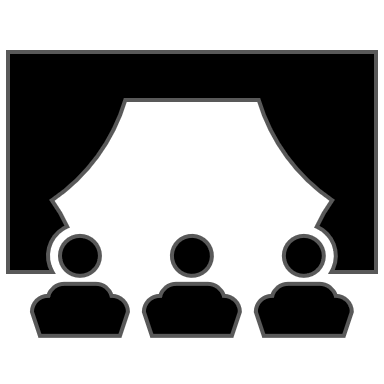